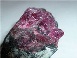 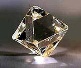 Горные породы и минералы,                                                                                                                                                                                                                                                                                                слагающие земную кору.
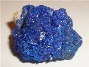 Презентацию выполнила Копыркина И.А.
Учитель географии ГБОУ СОШ № 380
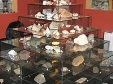 ЦЕЛИ УРОКА:
Образовательные:  Сформировать представление о земной коре , ее тесной связи с мантией Земли. Ввести понятия “магматические”, “осадочные”, “метаморфические ” горные породы, полезные ископаемые. 
Развивающие: продолжить развитие умения работать с текстом учебника; способствовать развитию навыка наблюдения объектов природы при описании образцов горных пород. 

 Воспитательные: развивать эстетические чувства на примерах красоты минерального мира; совершенствовать природоохранные чувства.
Задачи  урока :
сформировать понятия “минерал”, “горная порода”, “ круговорот горных пород ”; 

 сформировать представление об основных группах горных пород и их происхождении; 

 начать формирование умения определять горные породы по внешним признакам, описывать их свойства и классифицировать; 

 совершенствовать навыки взаимоконтроля и самоконтроля; стимулировать эмпатию (сопереживание) и любознательность; 

 формирование бережного отношения к объектам природы.
Основные термины и понятия:
Ядро, мантия, земная кора, минералы, горные породы: магматические, осадочные и метаморфические; полезные ископаемые, магма; круговорот горных пород.
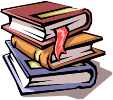 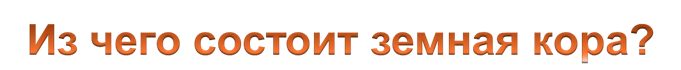 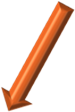 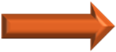 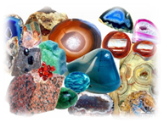 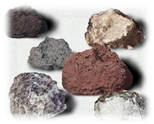 Горные породы
Горная порода – природное тело, слагающее земную кору и состоящее из минералов.
Минералы – природные тела однородные по составу и свойствам, образующиеся  в глубинах и на поверхности Земли.
Например, гранит состоит из: кварца, полевого шпата, слюды.
Гранит
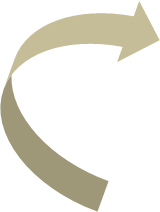 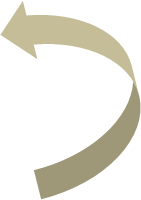 Полевой шпат
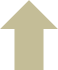 Кварц
Слюда
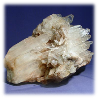 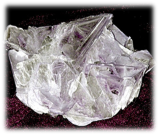 Горные породы, слагающие земную кору.
Выберите слова, обозначающие горные породы.
каменная соль
базальт
глина
кирпич
стекло 
глинистый сланец
песок
бетон
каменный уголь
пластмасса 
гранит
мел 
слюда
кварцит
кварц
полевой шпат
Горные породы
Не горные породы
кирпич
пластмасса
бетон
стекло
каменная соль
 базальт
 глинистый сланец
 каменный уголь
 мел 
 кварцит
   гранит
песок
глина
Горные породы
(по агрегатному состоянию)
жидкие
газообразные
твёрдые
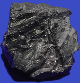 Нефть
Каменный уголь
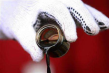 Газ
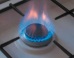 Это твёрдые, жидкие или газообразные природные тела, из которых сложена литосфера, состоящие из более мелких частиц минералов.
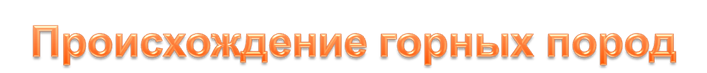 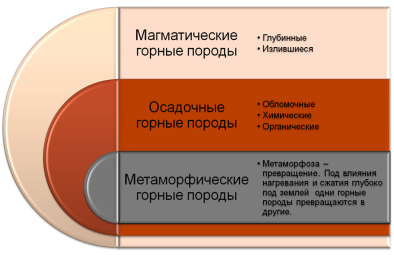 Классификация минералов и горных пород
МАГМАТИЧЕСКИЕ
ОСАДОЧНЫЕ
МЕТАМОРФИЧЕСКИЕ
ОБЛОМОЧНЫЕ
песок, глина, 
валуны, щебень
МРАМОР
ГРАНИТ
ОРГАНИЧЕСКИЕ
нефть, торф
 каменный уголь,
природный газ,
 известняк, мел
БАЗАЛЬТ
КВАРЦИТ
ПЕМЗА
ГНЕЙС
ХИМИЧЕСКИЕ
поваренная соль,
калийная соль, 
сера. апатит
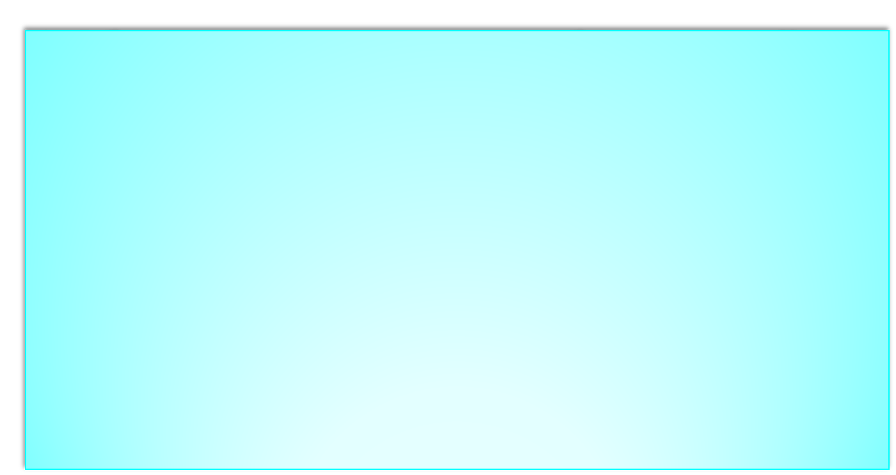 Образуются из магмы в глубине земной коры.
Застывание магмы на глубине происходит медленно.
Из-за медленного остывания образуются крупные кристаллы. Они хорошо видны в породе
Породы кристаллические, плотные.
Магматические горные породы
Глубинные магматические горные породы
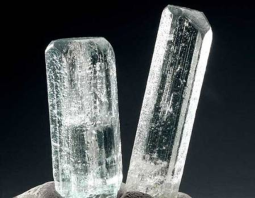 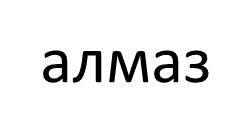 кварц
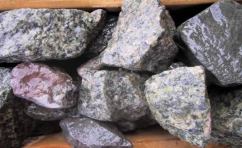 гранит
Излившиеся магматические горные породы.
пемза
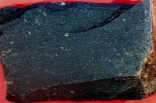 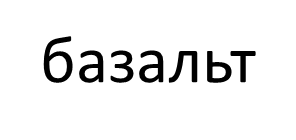 Осадочные неорганические обломочные горные породы.
Обломочные и глинистые породы 
образуются в процессе выветривания
Под влиянием :
ветра, 
текучих вод, 
колебаний температуры 
и других воздействий разрушаются скалы. 
Так образуются галечник, гравий, песок.
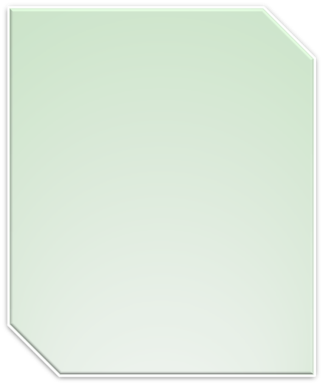 Выветривание – 

Это процесс
разрушения горных пород.
Осадочные горные породы (неорганические):
Породы химического происхождения образуются при выпадении веществ из растворов.
Каменная соль
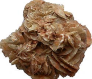 Гипс
Осадочные горные породы (органические):
Органические осадочные  породы образуются :
Из остатков животных – известняк;
Из остатков растений – 
 уголь;
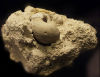 Известняк
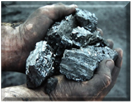 Каменный уголь
Метаморфические горные породы.
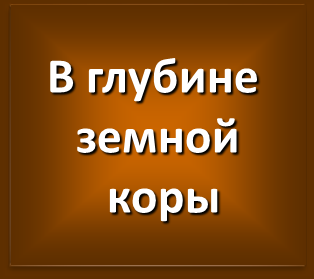 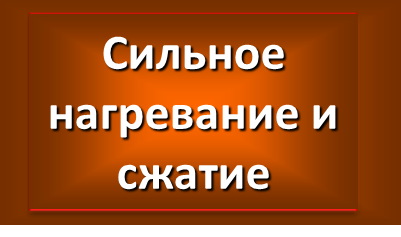 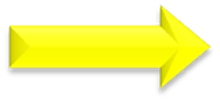 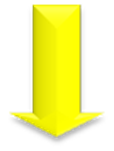 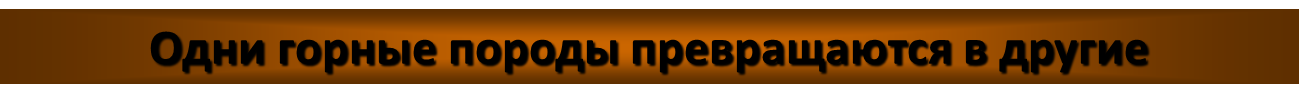 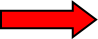 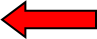 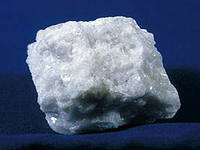 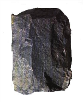 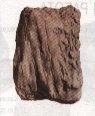 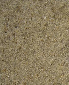 мрамор
песок
кварцит
сланец
Полезные ископаемые  Ленинградской области
Какие вы знаете минералы и горные породы Ленинградской области?
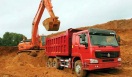 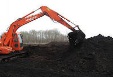 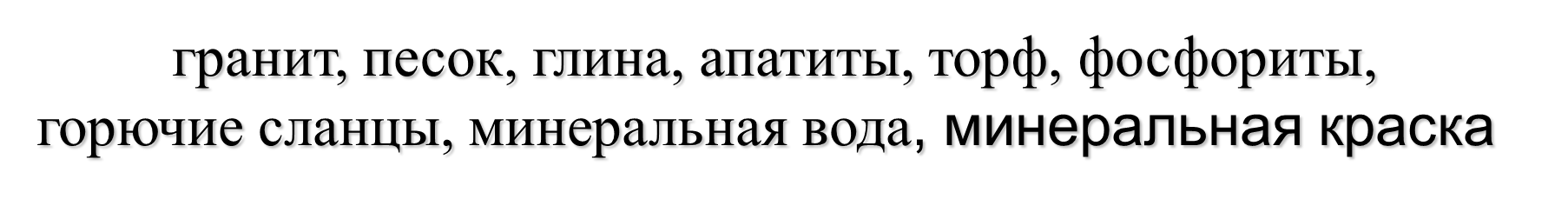 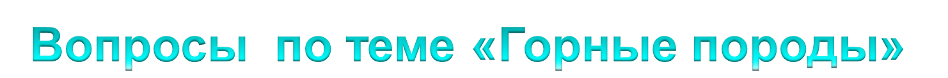 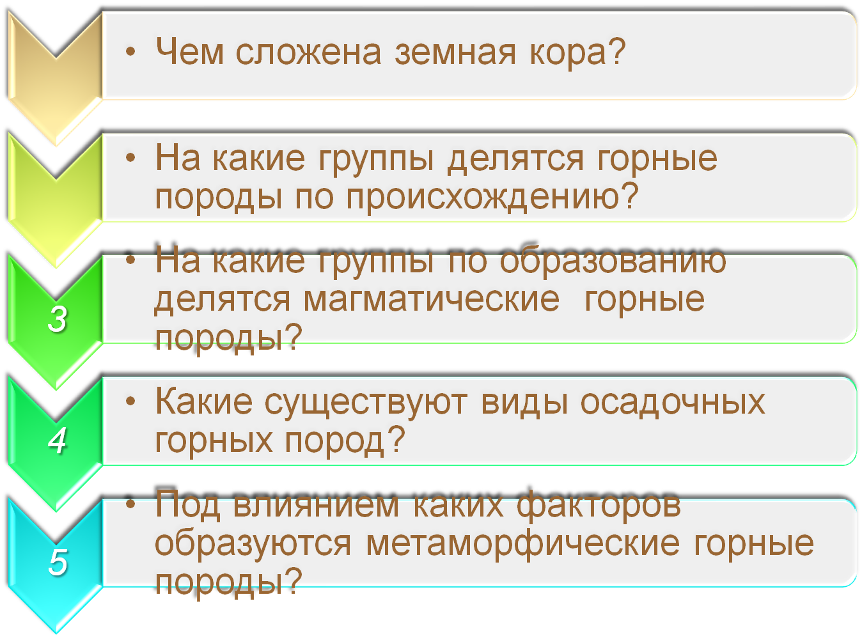 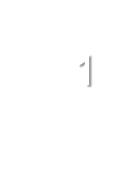 Магматические, осадочные и метаморфические
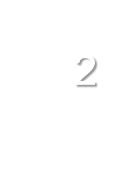 Минералами и горными породами
Глубинные и излившиеся
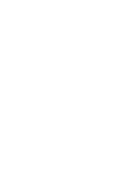 Обломочные, химические и органические
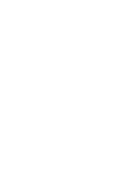 Высокие температуры и давление
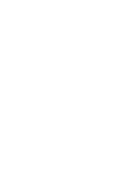 Домашнее задание
Изучите параграф 17 устно выполните задания после параграфов.
Подготовить небольшой рассказ о применении (использовании) … (горная порода или минерал по выбору учителя).